3D Molecular Geometry
[Speaker Notes: Describes shape]
Shades and Behaviours of 3D Molecules
In order to understand the shapes the molecules form we must adhere to rules that are based on the repulsion of valence shell electrons!
VSEPR = Valence Shell Electron Pair Repulsion
Reasons for Geometry boils down to 5 things
Electrons all have the same negative charge
Like charges repel therefore Electrons repel
 Bonded pairs surrounding the nucleus repel other bonded pairs and other electrons
 Lone pairs surrounding the nucleus repel other bonded pairs and other electrons
Valence electrons are oriented in such a way as to be as far apart from one another as possible

For each of the following models, A will represent the central element, X the outer element and E the Electron Long Pairs
[Speaker Notes: Much start by drawing Lewis Structures]
Shapes of 3D Molecules
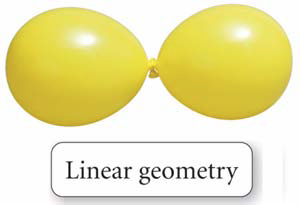 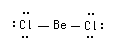 [Speaker Notes: What is the bond angle between Cl-Be-Cl]
Shapes of 3D Molecules
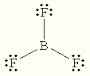 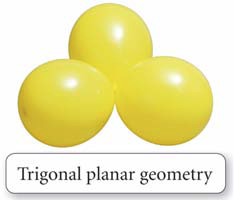 [Speaker Notes: Bond Angle 120O]
Shapes of 3D Molecules
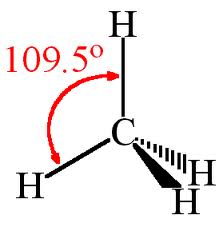 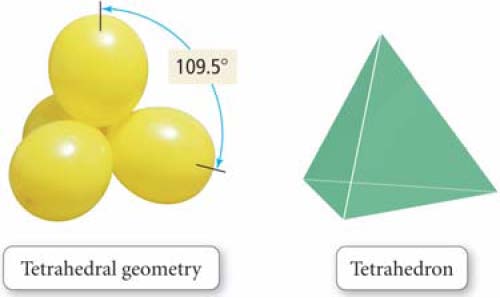 [Speaker Notes: Discuss bonds in and out of the page
Bond Angles]
Shapes of 3D Molecules
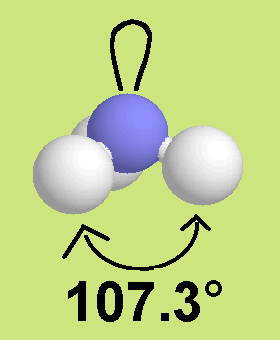 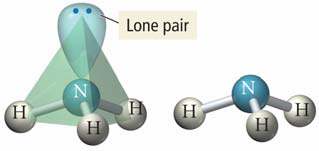 [Speaker Notes: Why are the bond angles less that 109O]
Shapes of 3D Molecules
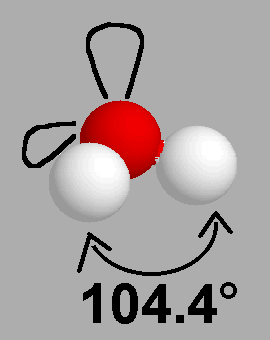 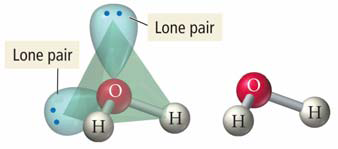 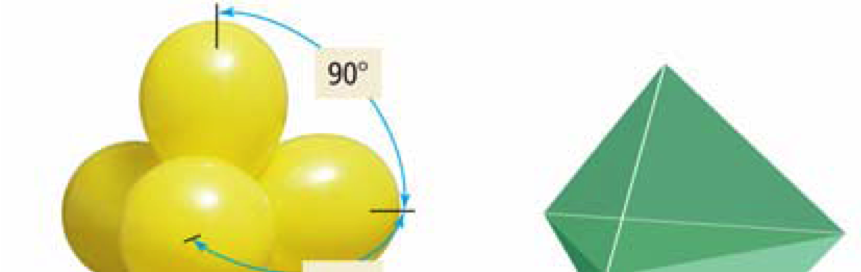 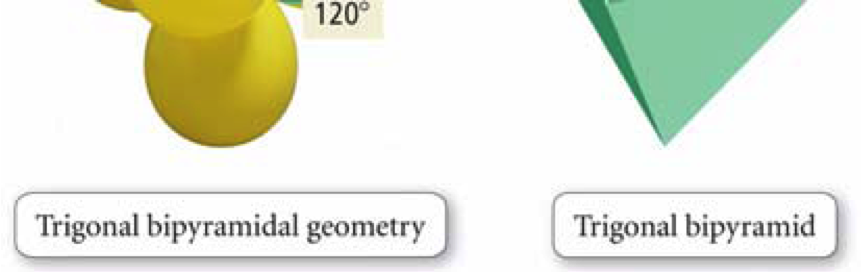 Shapes of 3D Molecules
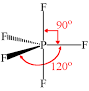 [Speaker Notes: Equatorial vs. axial – 
Axial to equatorial – 90%
Equatorial to axial - 1200]
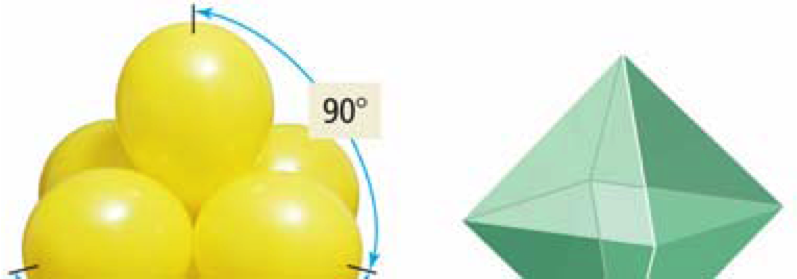 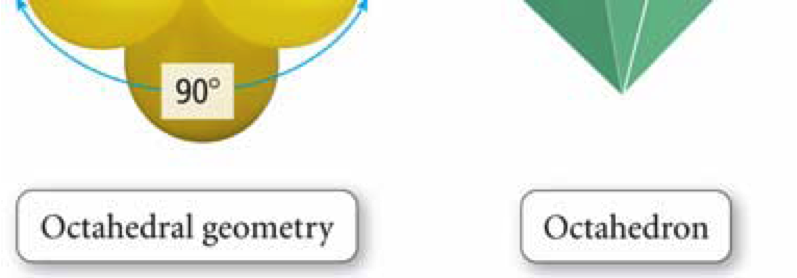 Shapes of 3D Molecules
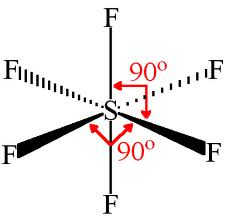 [Speaker Notes: All bonds 90o apart]
Shapes of 3D Molecules
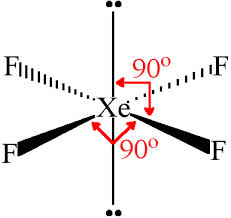 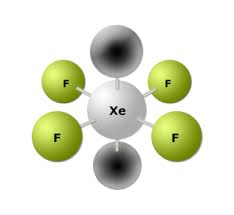 [Speaker Notes: All bonds 90o apart]
Whiteboarding!
Grab a whiteboard and pens…
Form a group of 3 to 4 with people you have never worked with!
[Speaker Notes: Draw Methane and Ammonia molecular structure on the board]
Steps to Make VSEPR Diagrams
Combining two Concepts
Electronegativity + Shape of the Molecule
We will know combine two concepts to introduce a new one Polarity
Remember… Electronegativity Values
Polarity
Molecules are said to be polar is the electron density is NOT evenly spread around the molecule
This causes part of the molecule to be partially positive and part of the molecule to be partially negative 
Two Factors
Electronegativity
Symmetry of the Molecule (based on shape)
Determining the Dipole + Dipole
In the bonding unit we determined if a bond was polar based on the electronegativity difference of the two elements 
To determine if the entire molecule is polar we must also check the symmetry (or lack there of) of the molecule
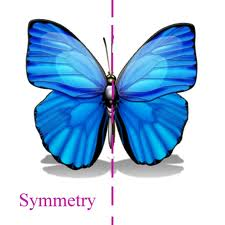 Symmetry vs. Asymmetry
Case 1: Non-Polar
Case 2: Polar and Asymmetric
Case 3: Polar and Symmetric
Polar or not polar?
Case 3: Polar and Symmetric
Not Polar
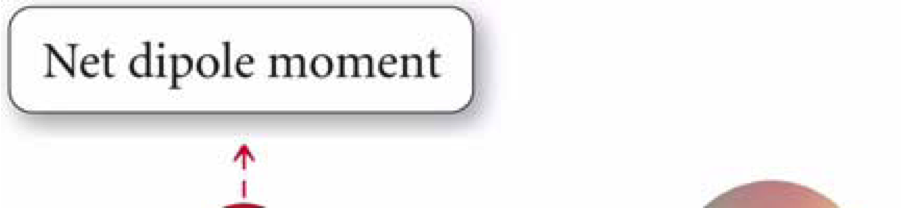 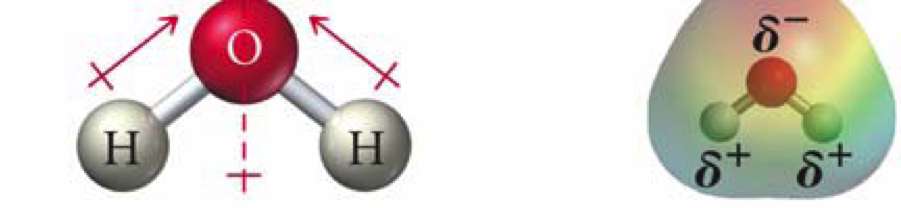 Case 4: Polar and Asymmetric
Polar or not polar?
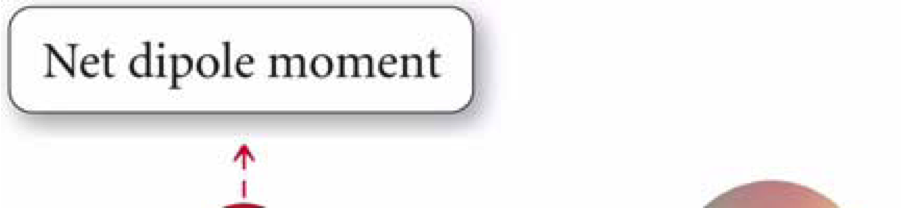 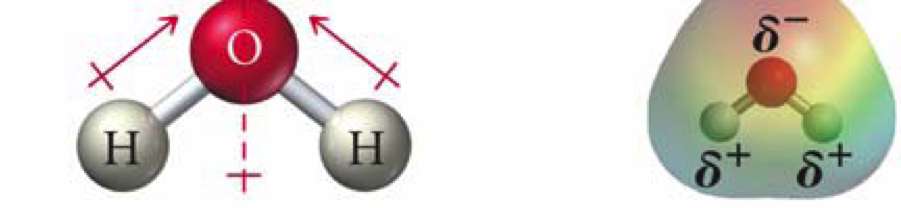 Case 4: Polar and Asymmetric
Polar
Same Shape, Different Polarity
Question to ask yourself
Polar or not Polar?
Does the molecule contain polar bonds, and if so, do the bond dipoles cancel each other or not?
Whiteboarding!
Please collect a whiteboard and pens!
Work in groups of 3
Polarity
The extent of polarity depends on the size of the dipole
The size of the dipole depends on the difference in electronegativities and the symmetry (or lack there of) of the molecule
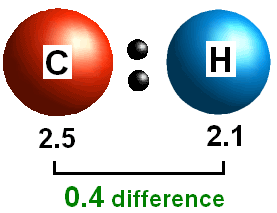 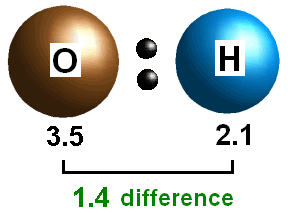 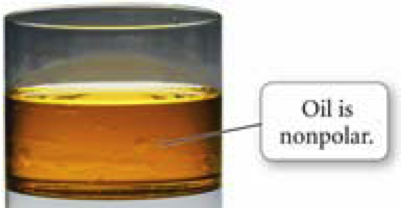 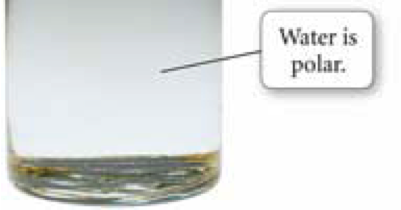 Polarity
When two substances have opposite polarities, they do not mix.
“Like” mixes with “Like”
In-Class Work
Collect the Worksheet – Shapes of Molecules from the front of the class
Work your way through the questions, the answers will be posted online